Картотека музыкальных игр  «Орфики»для детей 3-7 лет
1 часть
Дима, привет, привет
Дима, привет, привет
2 часть
Ладушки, ладушки
Поиграем в ладушки
Музыкальный 

руководитель: Емелова Ольга Николаевна⠀⠀
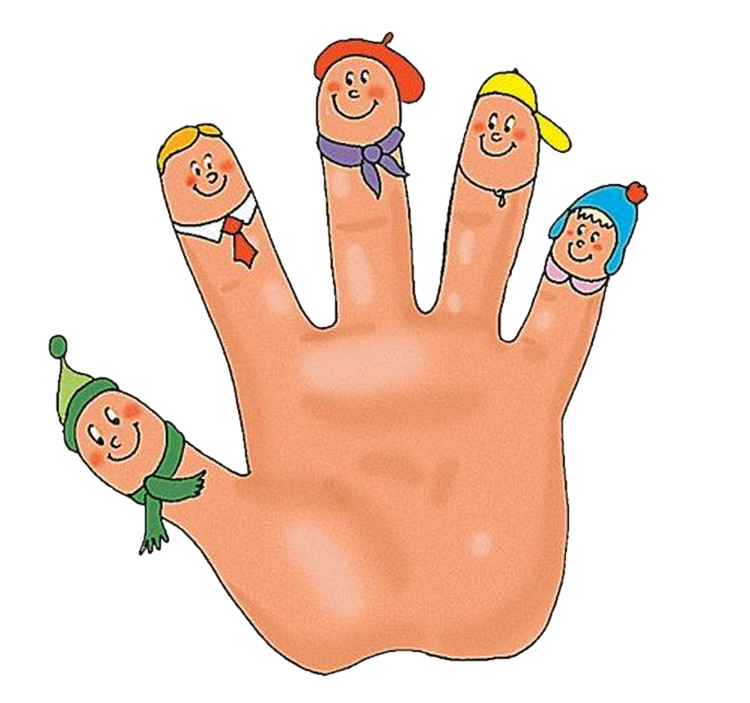 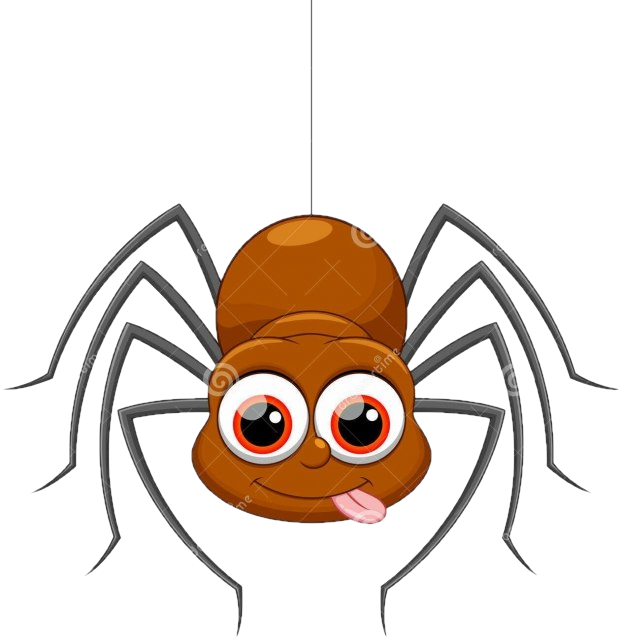 Паучок
Пау-пау-паучок
Паутиновый жучок
Он всю ночь не спал
Только мух пугал
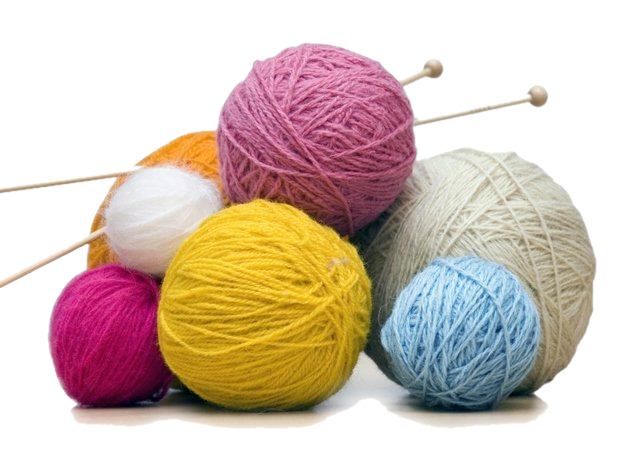 Смешные человечки
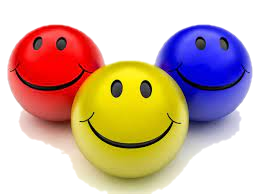 Бежали мимо речки
 смешные человечки
Прыгали, скакали
Солнышко встречали
Забрались на мостик 
и забили гвозди
Тук-тук, тук-тук
А потом бултых в речку
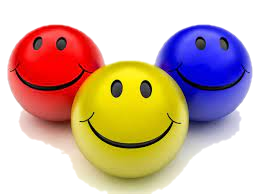 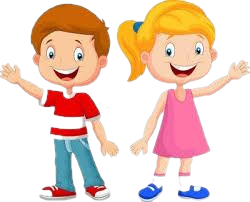 Я стукалочки ищу
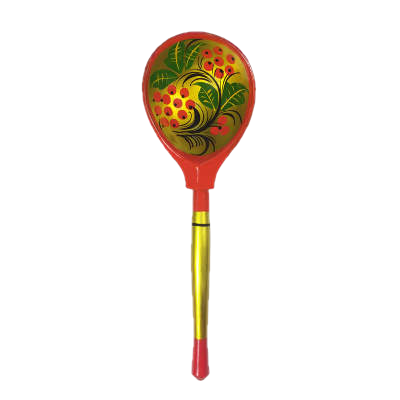 Я стукалочки ищу, стукалочки ищу 
(звенелочки, шуршелочки)
Я стукалочки ищу, стукалочки ищу
Постучим вот так: тук, тук
Постучим вот так: тук, тук
Постучим вот так: тук, тук
И стукалочки я рядом положу
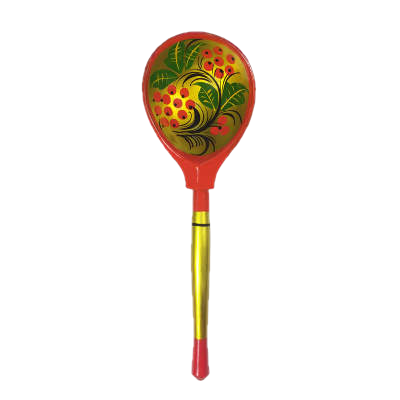 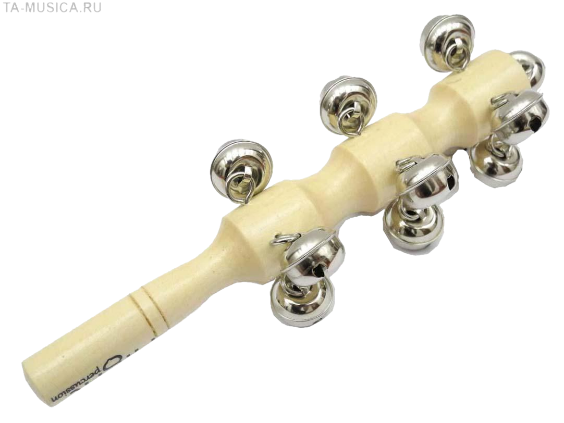 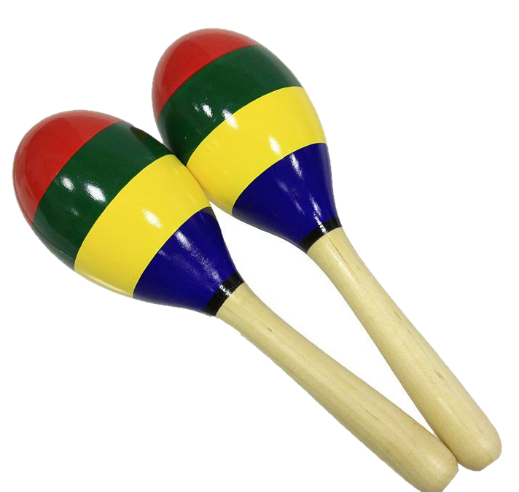 До свидания
До свидания,
 ручкой помаши
Ручкой помаши
И пока скажи⠀⠀
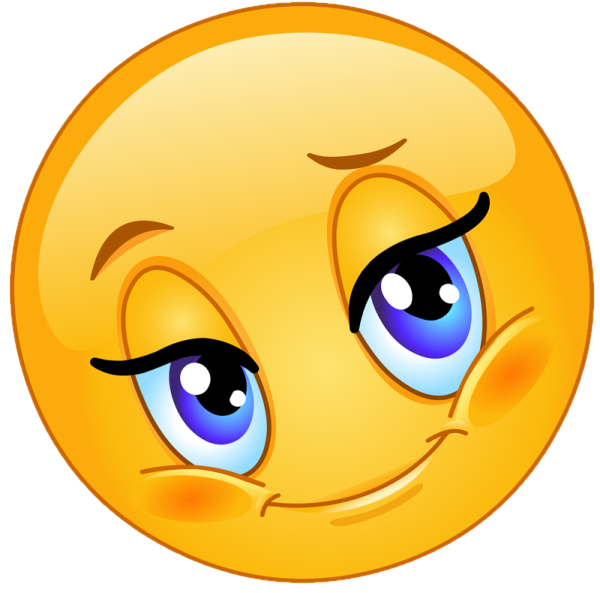 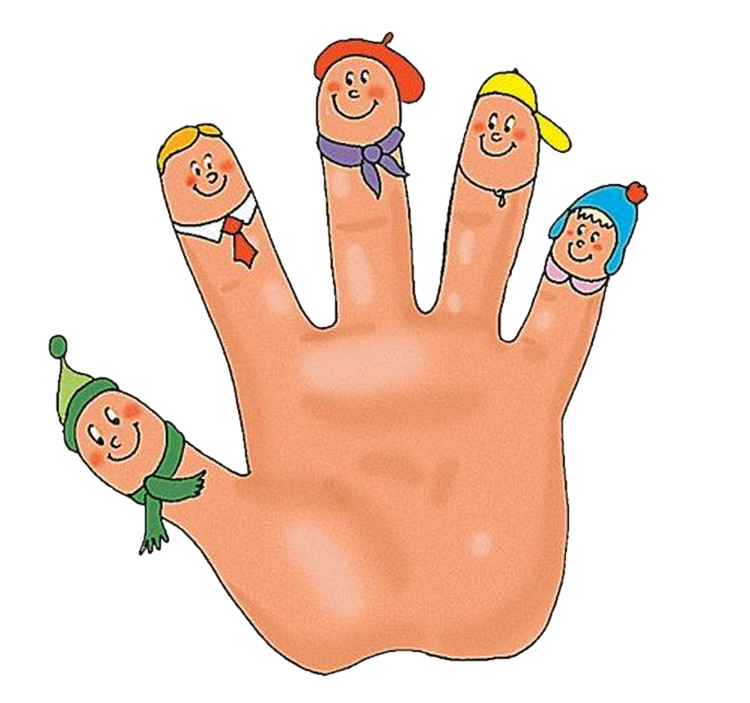 Используемая литература
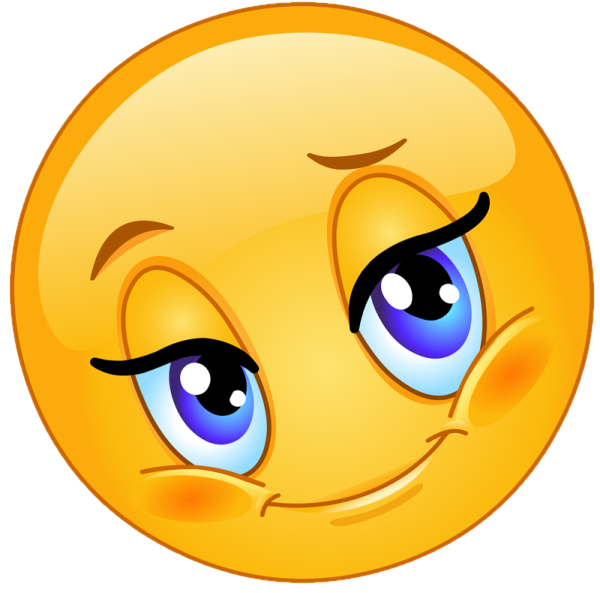 Музыкальный материал Е.Красильникова⠀⠀
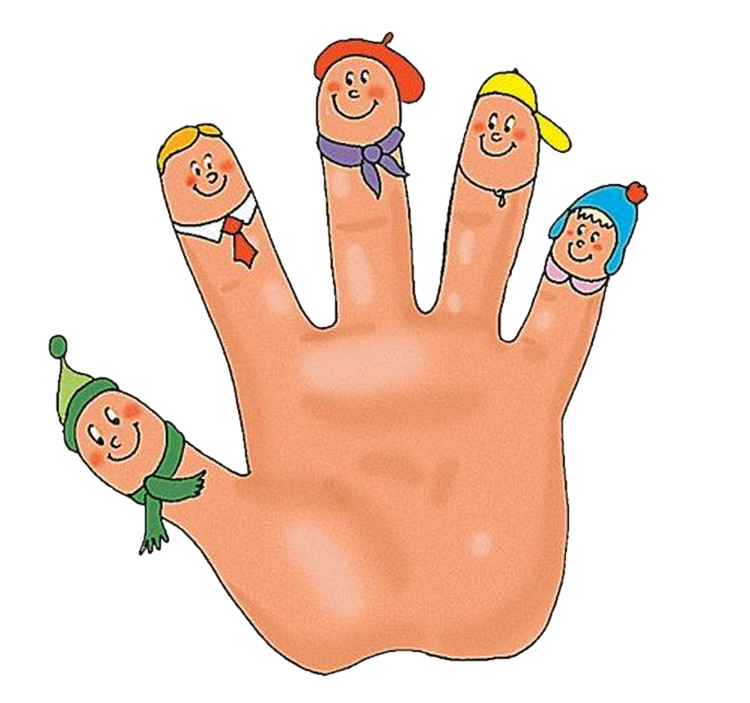